Clase N°11: retroalimentación
 mes de marzo
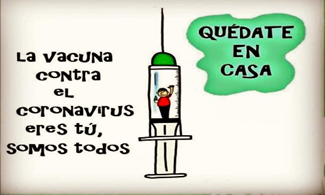 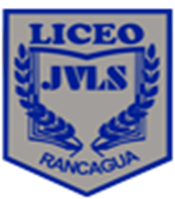 ASIGNATURA: ATENCIÓN DE PRIMEROS AUXILIOS DEL ADULTO MAYOR
FECHA: Semana del 8 al 12 de Mayo. CURSO : 4° D
GUÍA DE ESTUDIO N° 11 UNIDAD 1 “ATENCIÓN BÁSICA DE PRIMEROS AUXILIOS”
OBJETIVO GENERAL:
Colabora en la atención del adulto mayor frente a alteraciones graves de su condición de salud, con los recursos disponibles y de acuerdo a sus competencias y a los protocolos de la institución, e informa a quien corresponda, según la norma.
OBJETIVO DE LA CLASE:
Retroalimentar conocimiento de unidad cero tales como IMC y antropometría, con el fin de evaluar estado nutricional, respetando protocolos establecidos y resguardando la privacidad y pudor de ellos.
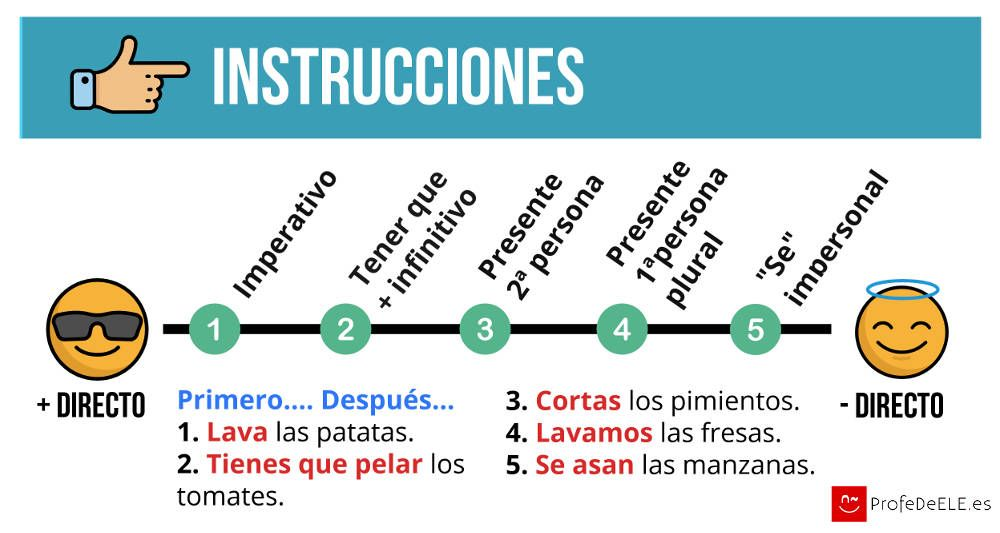 Lea atentamente el PPT y realice la actividad en su cuaderno, sáquele una fotografía y la envíela al mail alexis.berrios@liceo-victorinolastarria.cl
IMC (INDICE E MASA CORPORAL)
Para saber el IMC de un paciente siembre debe tener los siguientes datos:
Peso, talla, edad y alba de evaluación nutricional
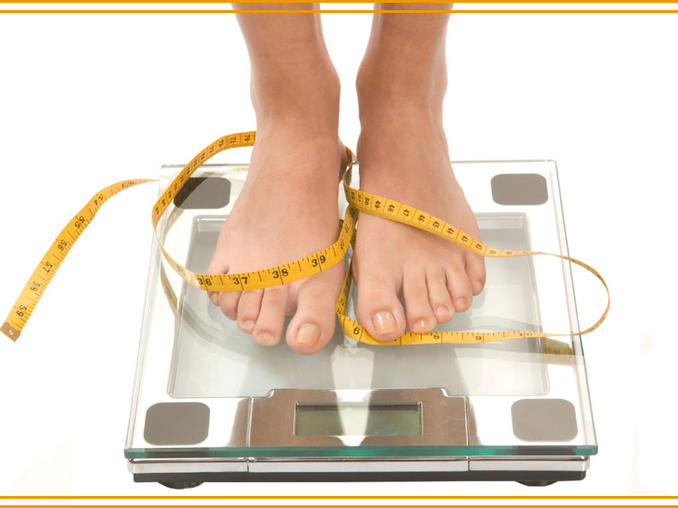 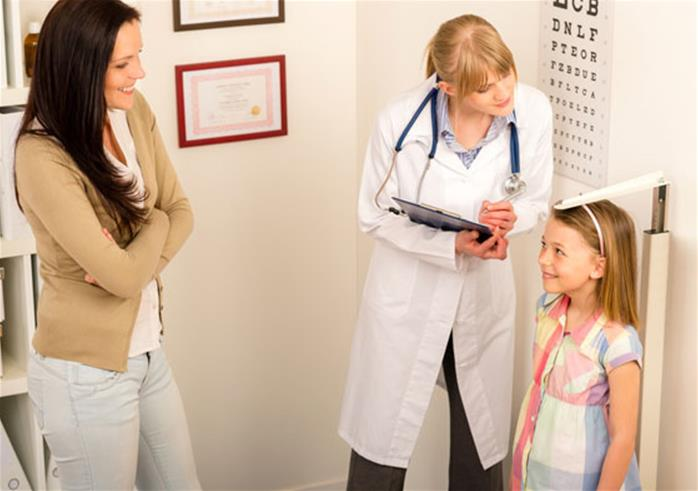 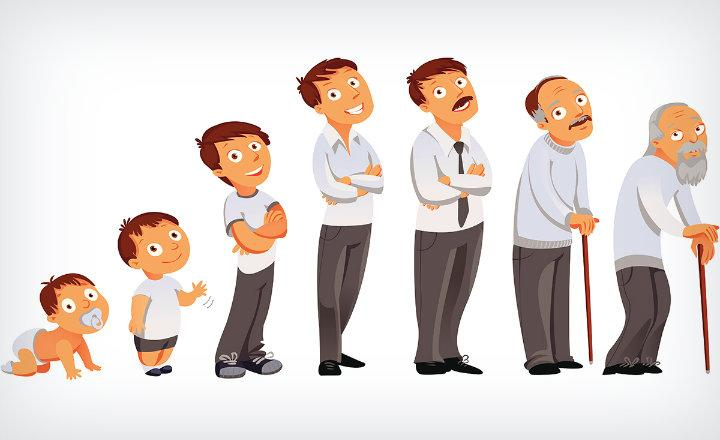 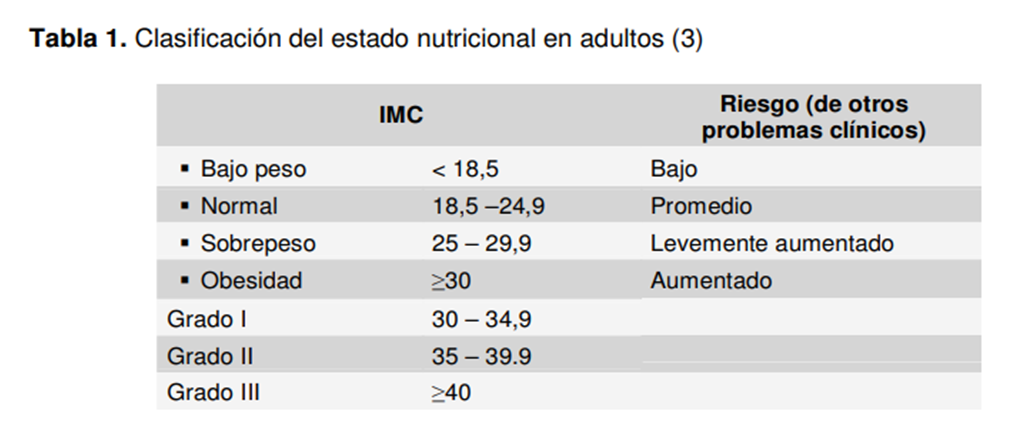 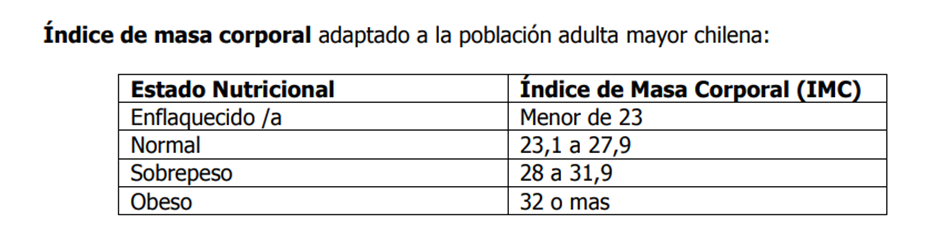 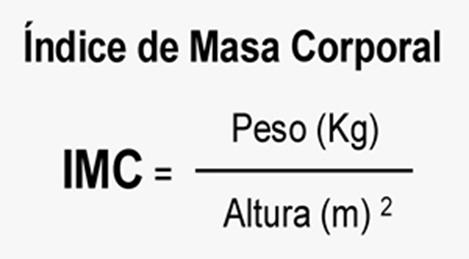 Ejemplos de calculo de IMC
Medidas antropométricas
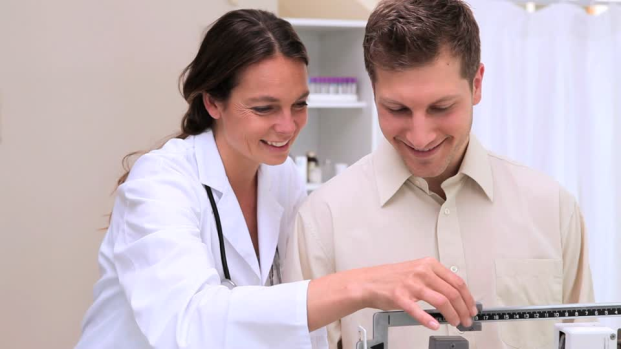 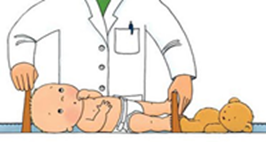 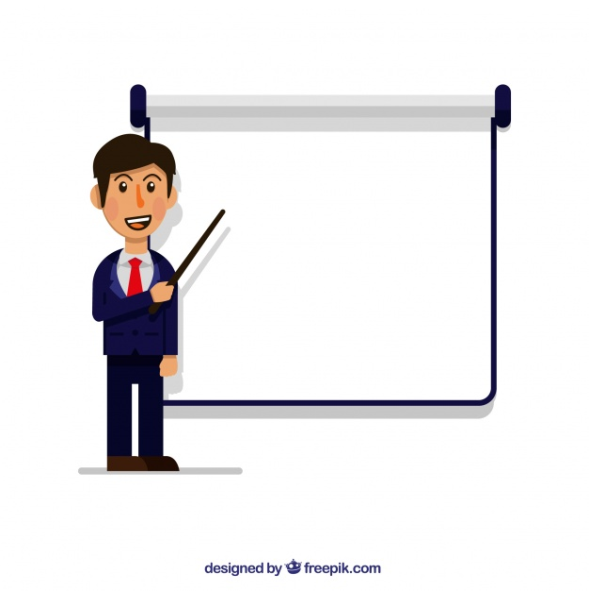 PESO
TALLA
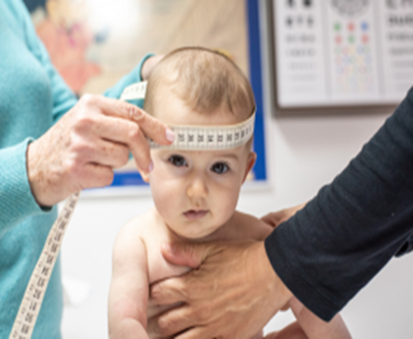 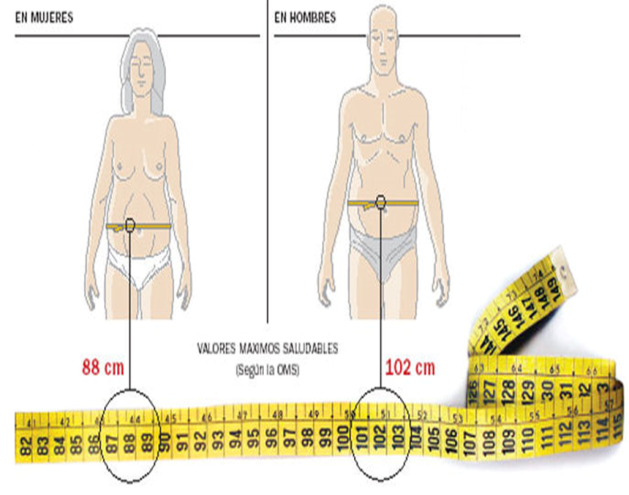 EN LAS SIGUIENTES ASEVERACIONES SEGÚN LA UNIDAD TRATADA PODEMOS DECIR:
a. Al lactante NUNCA debe tomar el operador para pesar y medir, ya que la madre, padre o tutora no saben cómo hacerlo.
b. El podómetro se debe calibrar una vez MINIMO UNA VEZ AL DIA, generalmente previo a la jornada laboral.
c. NUNCA SE DEBE pesar  al lactante vestido si está el box muy helado, ni descontar la ropa para lograr identificar el peso ideal.
d. Al subirse a la pesa, el adulto debe mirar a la pared, si solo se va a pesar, en caso que se tome peso y talla el paciente debe mirar el operador.
e. La consejería posterior al procedimiento de peso y talla debe ser enfocada en el resultado de IMC.
PERIMETRO CRANEANO
PERIMETRO ABDOMINAL
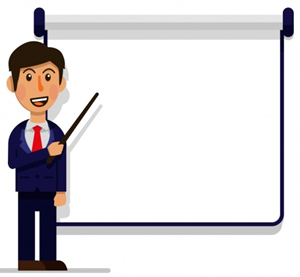 La importancia 
actualmente es ocuparse 
de su labor que hoy como 
país les toca, el estudiar para a futuro 
ayudar a la nación en combatir una
 quizás nueva pandemia….
Construye tu futurooo…. 
No lo dejes que se vaya
Un abrazo su profesor
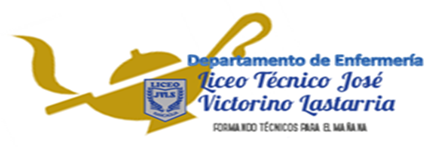